Honoraires et barèmes Transaction maximum
Barème par tranche de prix transaction. Les barèmes ne sont pas cumulatifs entre eux
Jusqu’à 99.000€ , les honoraires sont de  6.000€ TTC. Au-delà de cette tranche le barème suivant s’applique
De 100.000€ à 150.000€       6,5% TTC
De 151.000€ à 199.000€       6% TTC
De 200.000€ à 400.000€       5% TTC
Au-delà de 401.000€             4% TTC
Terrain, fond de commerce, droit au bail, garage: 10% du Prix TTC. 
Minimum forfaitaire 4000€ TTC
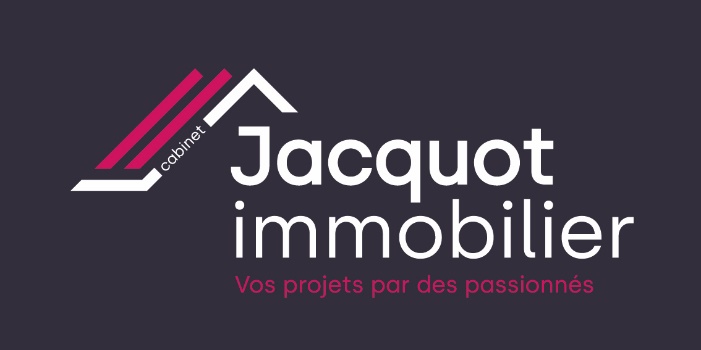 Estimation: Gratuite dans le cadre d’un mandat de vente. Autre cas: entre 180€ et 499€ TTC
Honoraires et barèmes Locations
Honoraires locations loi Alur pour le locataire et le propriétaire:

8€ le m² : recherche locataire et visite bien (4€) constitution du dossier (2€), rédaction du bail (2€)3€ le m²:  Etat des lieux (Entrant / Sortant)

Garage, Entrepôt, Local professionnel, ou commercial: 20% du loyer annuel CC à la charge du preneur
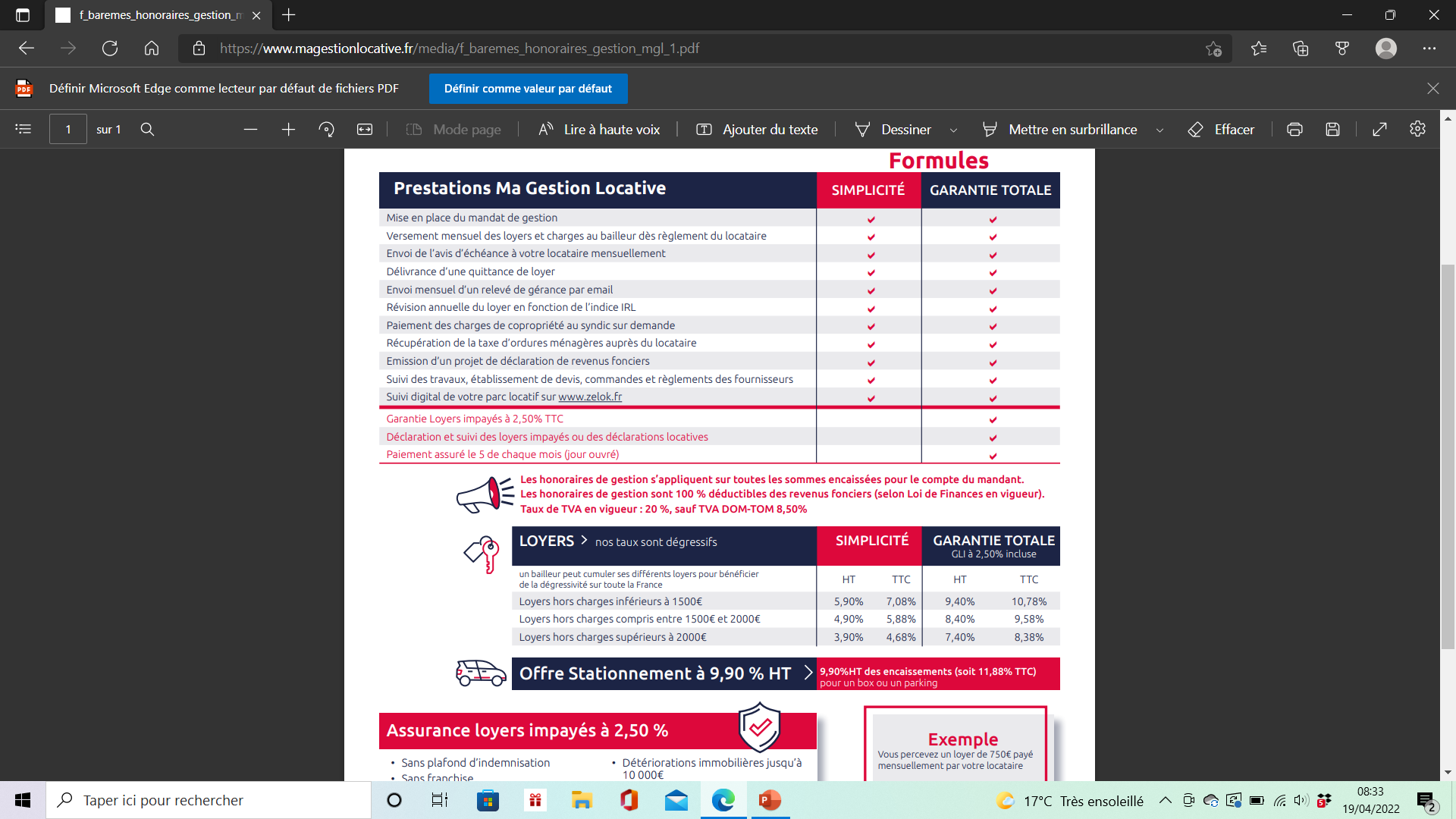 Gestion locative Formule simplicité
Mise en place du mandat de gestion 

 Versement mensuel des loyers et charges dès règlement du locataire

Envoi de l’avis d’échéance à votre locataire mensuellement

Délivrance d’une quittance de loyer

Envoi mensuel d’un relevé de gérance par email

Révision annuelle du loyer en fonction de l’indice IRL

Paiement des charges de copropriété au syndic sur demande

 Récupération de la taxe d’ordures ménagères auprès du locataire

 Emission d’un projet de déclaration de revenus fonciers

Suivi des travaux, établissement de devis, commandes et règlements des fournisseurs 

Suivi digital de votre parc locatif sur Zelok
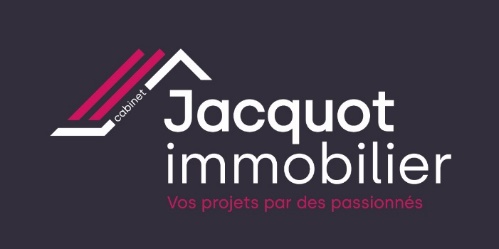 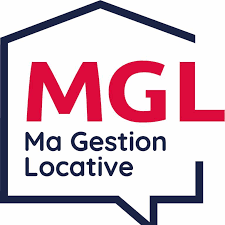 Gestion locative Formule Garantie totale
La formule simplicité avec des garanties en plus 

 + Garantie loyer impayé 2,50% TTC

+ Déclaration et suivi des loyers impayés ou des déclarations locatives

 + Paiement assuré le 5 de chaque mois (jour ouvré)
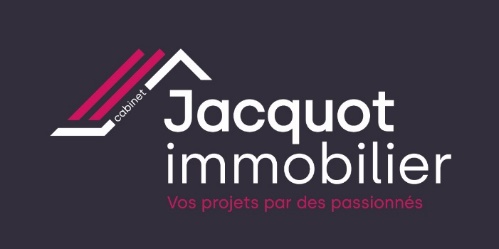 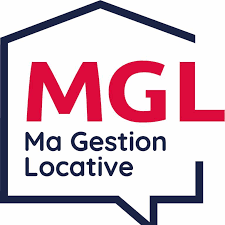 Honoraires Gestion
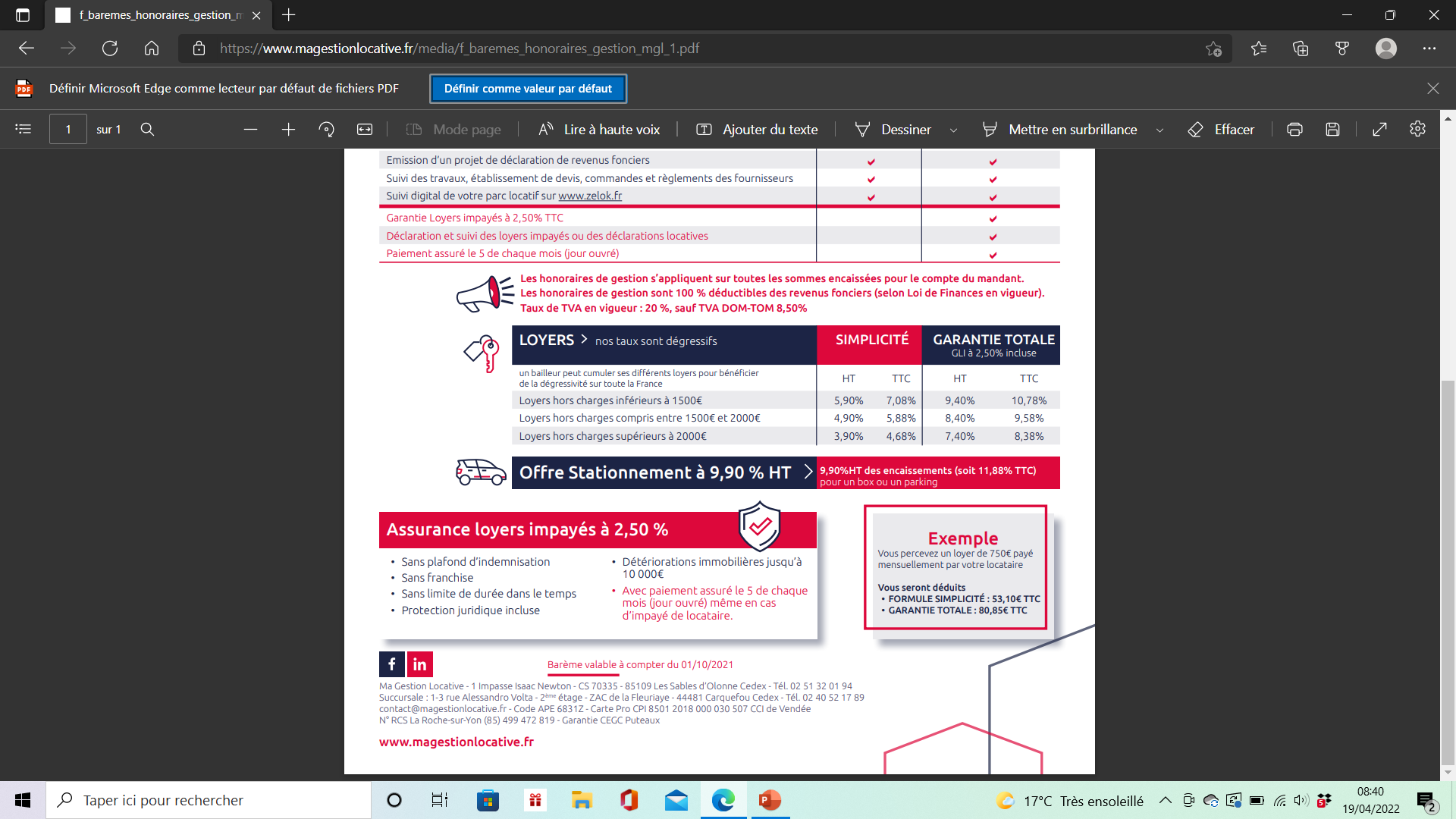 Honoraires locations loi Alur pour le locataire et le propriétaire:
8€ le m² : recherche locataire et visite bien (4€) constitution du dossier (2€), rédaction du bail (2€)3€ le m²:  Etat des lieux (Entrant / Sortant)

Garage, Entrepôt, Local professionnel, ou commercial: 20% du loyer annuel CC à la charge du preneur
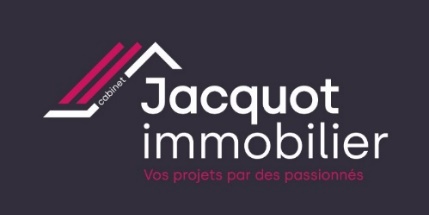 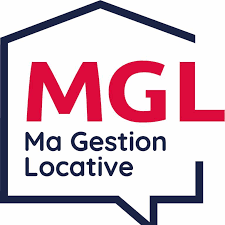 Une garantie loyer impayé ultra compétitive
Avec un taux de  2.50 % TTC sur loyers et charges perçues l'assureur couvre :


• Sans plafond d’indemnisation 
• Sans franchise 
• Sans limite de durée dans le temps
 • Protection juridique incluse 
• Détériorations immobilières jusqu’à 10 000€ 
• Avec paiement assuré le 5 de chaque mois (jour ouvré) même en cas 
d’impayé de locataire.
La question à se poser = êtes-vous en mesure de régler vos échéances de prêt et vos charges sans loyer encaissé pendant 30 mois ?
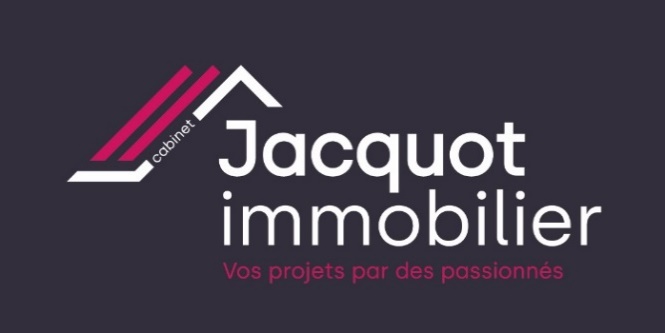 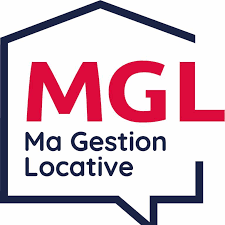 Un service digital unique offert pour nos propriétaires et locataires
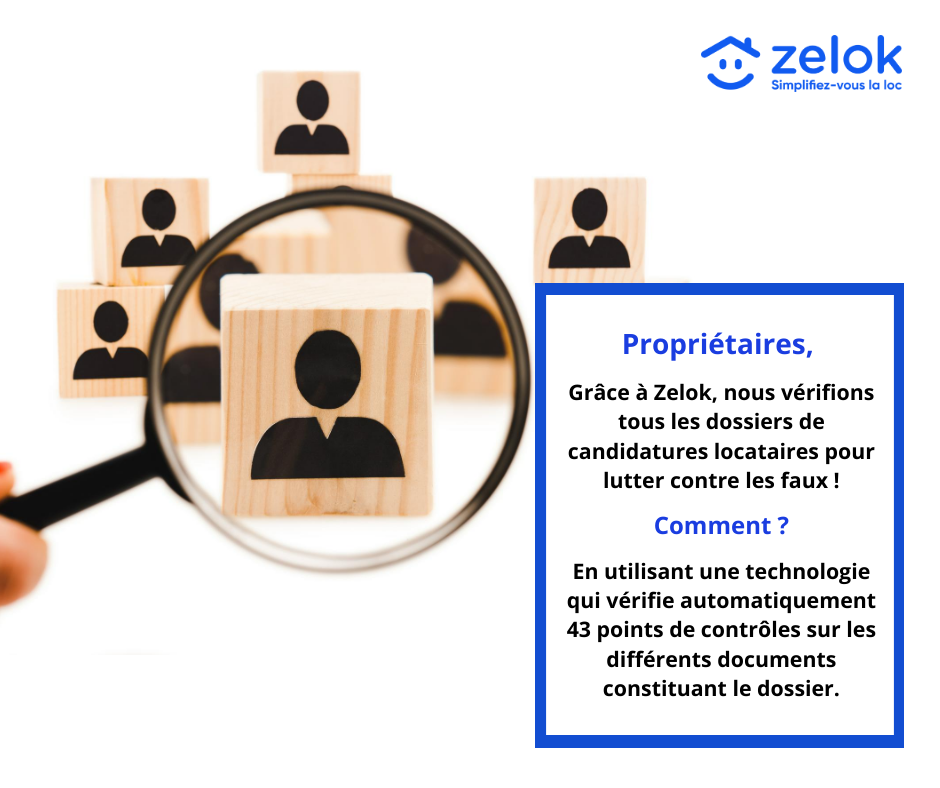 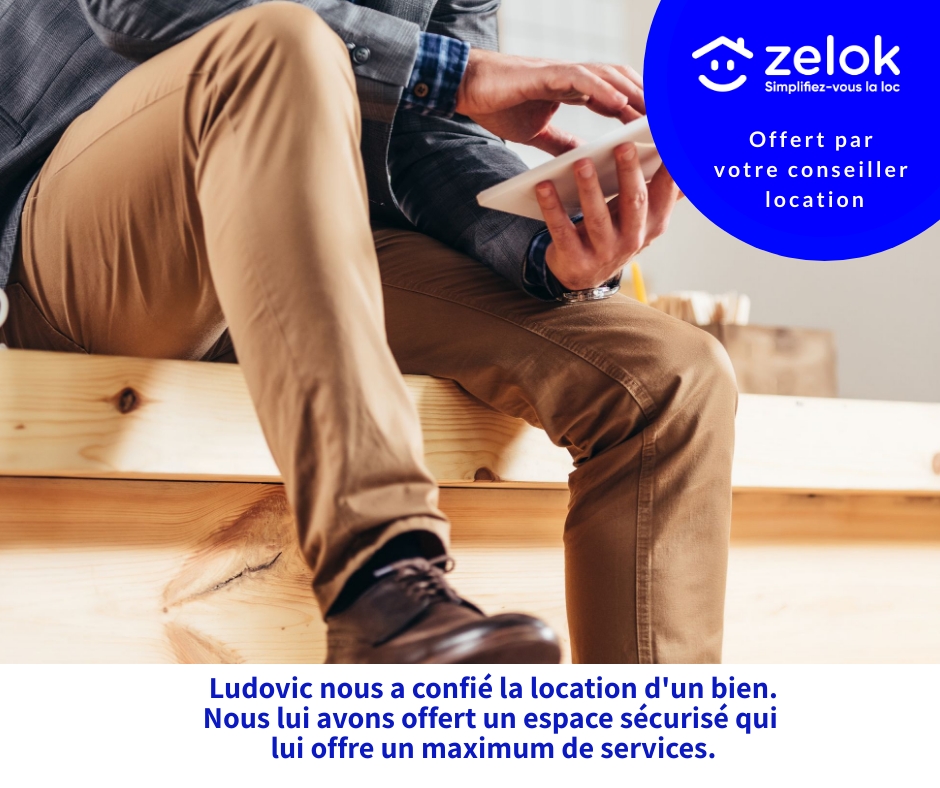